Žuri mirza na pouku
Recitacija o mektebu
Ranim jutrom, prije zore,ust'o Mirza iz postelje,umio se, obukao,ko za Bajram dotjerao.
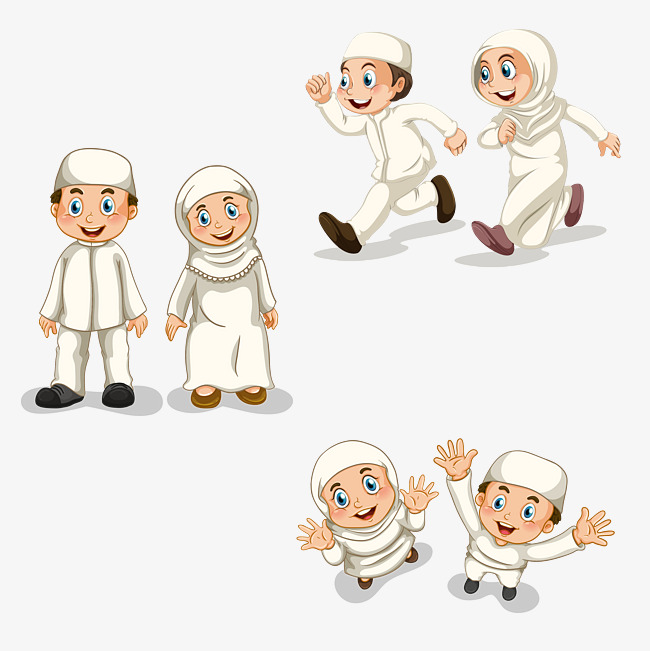 Uzbuđen je ustreptao,ne govori, umukaopa sve nešto izviruje,čeka oca, proviruje.
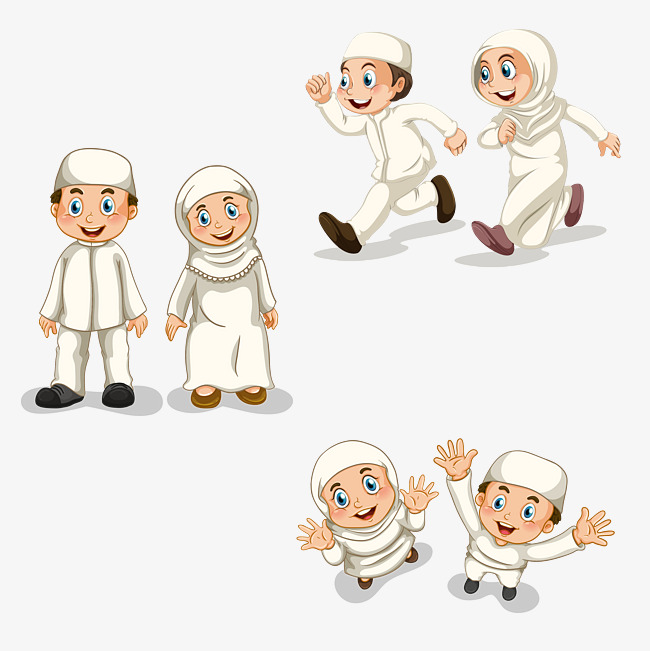 Nije čudo takav što jejučer otac obeć'o jeu džamiju s njime hodit'na pouku Mirzu vodit'.
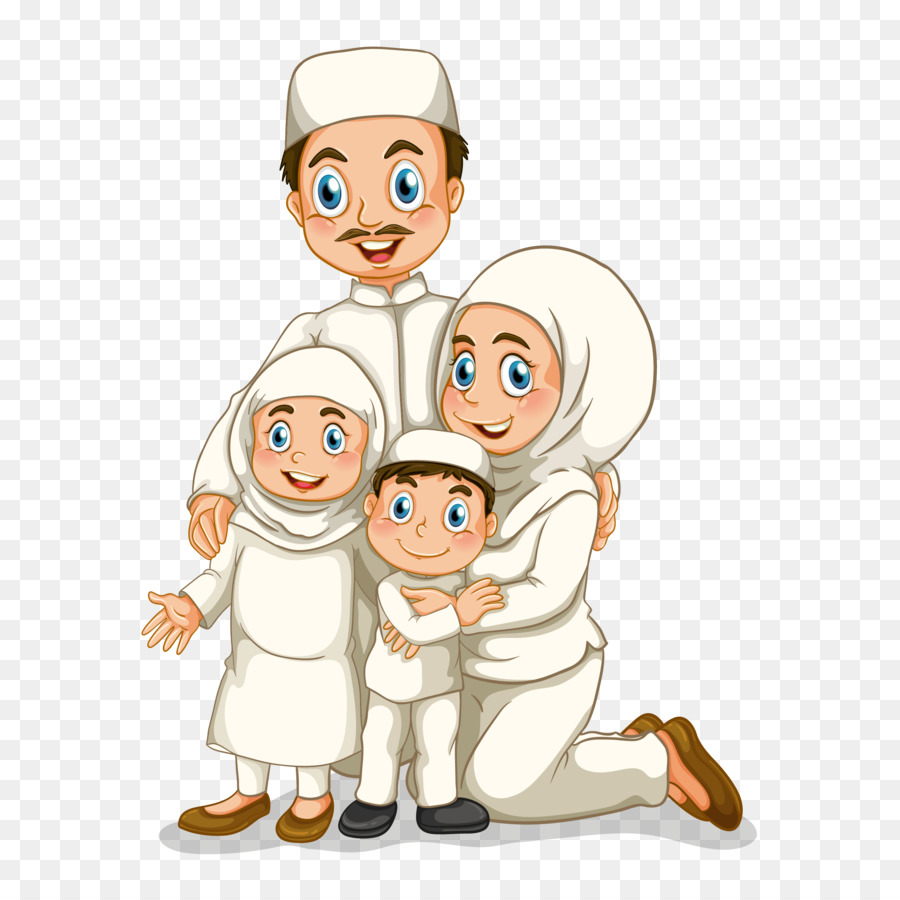 Tu će učit o islamu,o Allahu i Kur'anu,o Božijem miljeniku,Muhammedu poslaniku.
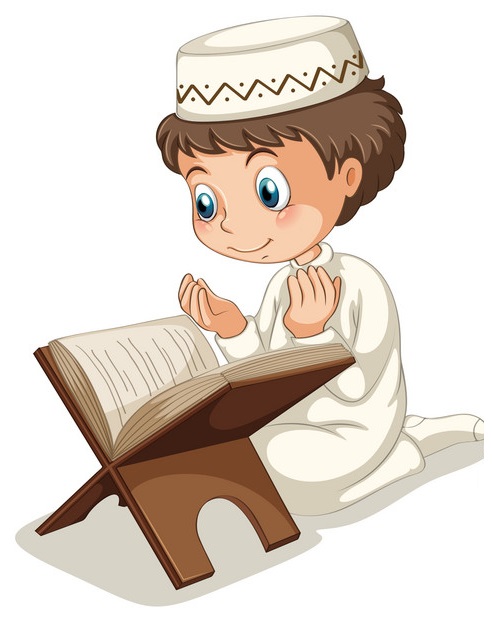